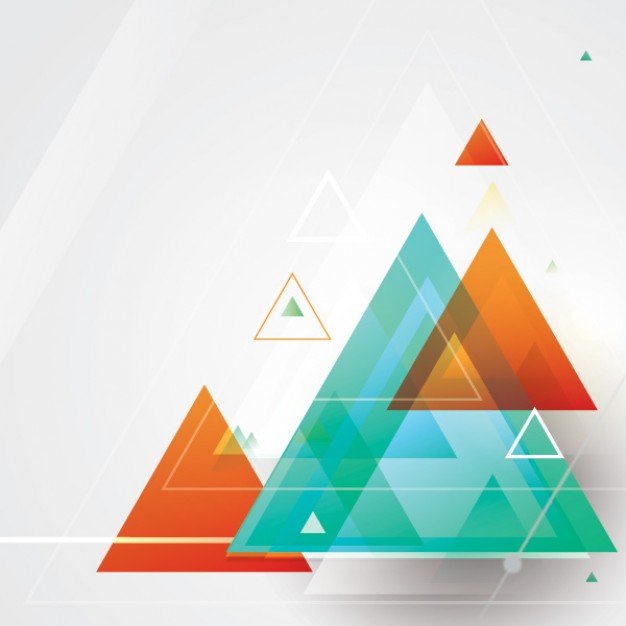 Геометрия 
7 класс
занятие 2
Построение треугольника по трем элементам(медиана, сторона, угол)
Постройте треугольник по стороне, медиане…. Стр. 87 №287
Даны сторона и медиана и угол между ними. Набросаем черновик:
B
Построим произвольный треугольник ABC
A
C
Постройте треугольник по стороне, медиане…. Стр. 87 №287
Даны сторона и медиана и угол между ними. Набросаем черновик:
B
Построим произвольный треугольник ABC
Построим медиану, например AD
D
A
C
Постройте треугольник по стороне, медиане…. Стр. 87 №287
Даны сторона и медиана и угол между ними. Набросаем черновик:
B
Построим произвольный треугольник ABC
Построим высоту, например BH
Обозначим цветом данные в задаче параметры треугольника:- медиану- сторону треугольника- угол, между медианой и стороной
D
A
C
Постройте треугольник по стороне, медиане…. Стр. 87 №287
B
Дано:
P1Q1,P2Q2,∠hl
Построить:
△ABC
такой, что  AC= P1Q1
AD – медиана = P2Q2
∠  DAC = ∠hl
Черновик
P2
Q2
D
P1
Q1
C
A
h
l
Построение:
Алгоритм:
1. Построить угол, равный данному с вершиной в точке А
Постройте треугольник по стороне, медиане…. Стр. 87 №287
B
Дано:
P1Q1,P2Q2,∠hl
Построить:
△ABC
такой, что  AC= P1Q1
AD – медиана = P2Q2
∠  DAC = ∠hl
Черновик
P2
Q2
D
P1
Q1
C
A
h
l
Построение:
Алгоритм:
1. Построить угол, равный данному с вершиной в точке А
2. Отложим на его сторонах отрезки равные данным АС и АD, построим прямую СD
Постройте треугольник по стороне, медиане…. Стр. 87 №287
B
Дано:
P1Q1,P2Q2,∠hl
Построить:
△ABC
такой, что  AC= P1Q1
AD – медиана = P2Q2
∠  DAC = ∠hl
Черновик
P2
Q2
D
P1
Q1
C
A
h
l
Построение:
Алгоритм:
1. Построить угол, равный данному с вершиной в точке А
2. Отложим на его сторонах отрезки равные данным АС и АD, построим прямую СD3.  Отложим отрезок DB=DC, на прямой CD
B
Дано:
P1Q1,P2Q2,∠hl
Построить:
△ABC
такой, что  AC= P1Q1
AD – медиана = P2Q2
∠  DAC = ∠hl
Черновик
P2
Q2
D
P1
Q1
C
A
h
l
Построение:
1) Построим точку А
A
B
Дано:
P1Q1,P2Q2,∠hl
Построить:
△ABC
такой, что  AC= P1Q1
AD – медиана = P2Q2
∠  DAC = ∠hl
Черновик
P2
Q2
D
P1
Q1
C
A
P4
h
l
Построение:
Построим точку А
Построим окр. (А; P2Q2), и окр. С центром в вершине угла  радиуса P2Q2 (удобно сразу взять заданный отрезок меньшей длины)
P3
A
B
Дано:
P1Q1,P2Q2,∠hl
Построить:
△ABC
такой, что  AC= P1Q1
AD – медиана = P2Q2
∠  DAC = ∠hl
Черновик
P2
Q2
D
P1
Q1
C
A
P4
h
l
Построение:
Построим точку А
Построим угол равный данному с вершиной в точке A: - построим окр. (А; P2Q2), и окр. с центром в вершине угла  радиуса P2Q2 (удобно сразу взять заданный отрезок меньшей длины) ; - на окружности обозначим точку D, AD =P2Q2
P3
A
D
B
Дано:
P1Q1,P2Q2,∠hl
Построить:
△ABC
такой, что  AC= P1Q1
AD – медиана = P2Q2
∠  DAC = ∠hl
Черновик
P2
Q2
D
P1
Q1
C
A
P4
h
l
Построение:
Построим точку А
Построим угол равный данному с вершиной в точке A:- построим окр. (А; P2Q2), и окр. с центром в вершине угла  радиуса P2Q2 (удобно сразу взять заданный отрезок меньшей длины) ; - на окружности обозначим точку D, AD =P2Q2 - построим окр. (D; P4 P3)
P3
A
D
B
Дано:
P1Q1,P2Q2,∠hl
Построить:
△ABC
такой, что  AC= P1Q1
AD – медиана = P2Q2
∠  DAC = ∠hl
Черновик
P2
Q2
D
P1
Q1
C
A
P4
h
l
Построение:
Построим точку А
Построим угол равный данному с вершиной в точке A:- построим окр. (А; P2Q2), и окр. с центром в вершине угла  радиуса P2Q2 (удобно сразу взять заданный отрезок меньшей длины) ; - на окружности обозначим точку D, AD =P2Q2 - построим окр. (D; P4 P3)- построим луч АP5
P3
A
D
P3
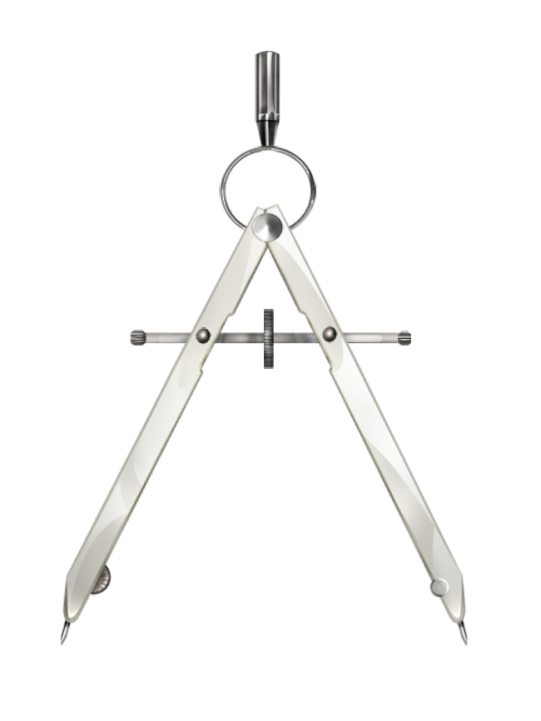 B
Дано:
P1Q1,P2Q2,∠hl
Построить:
△ABC
такой, что  AC= P1Q1
AD – медиана = P2Q2
∠  DAC = ∠hl
Черновик
P2
Q2
D
P1
Q1
C
A
P4
h
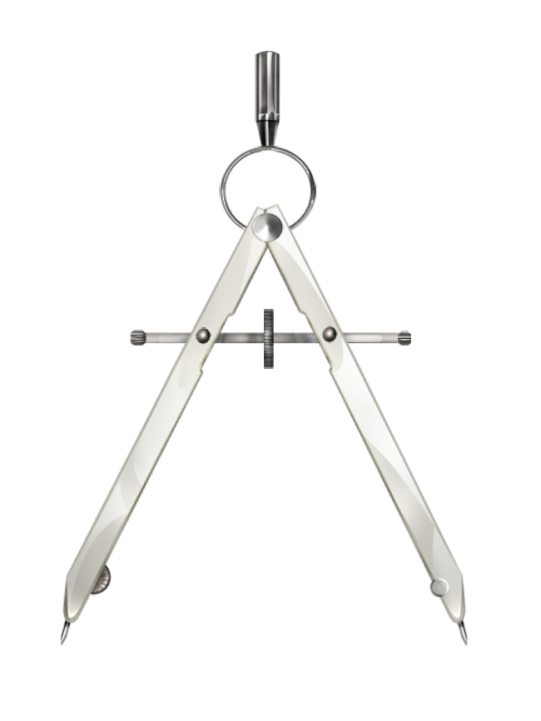 l
Построение:
Построим точку А
Построим угол равный данному с вершиной в точке A
Отложим на луче АP5 отрезок AC= P1Q1
P3
A
D
P3
С
B
Дано:
P1Q1,P2Q2,∠hl
Построить:
△ABC
такой, что  AC= P1Q1
AD – медиана = P2Q2
∠  DAC = ∠hl
Черновик
P2
Q2
D
P1
Q1
C
A
P4
h
l
Построение:
Построим точку А
Построим угол равный данному с вершиной в точке A
Отложим на луче АP5 отрезок AC= P1Q1
Отложим на луче CD, отрезок DB, равный CD
P3
В
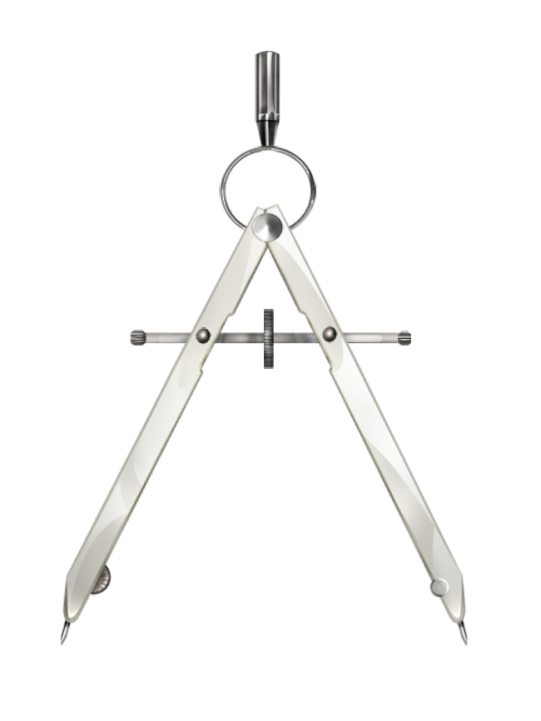 A
D
P3
С
B
Дано:
P1Q1,P2Q2,∠hl
Построить:
△ABC
такой, что  AC= P1Q1
AD – медиана = P2Q2
∠  DAC = ∠hl
Черновик
P2
Q2
D
P1
Q1
C
A
P4
h
l
Построение:
Построим точку А
Построим угол равный данному с вершиной в точке A
Отложим на луче АP5 отрезок AC= P1Q1
Отложим на луче CD, отрезок DB, равный CD
P3
В
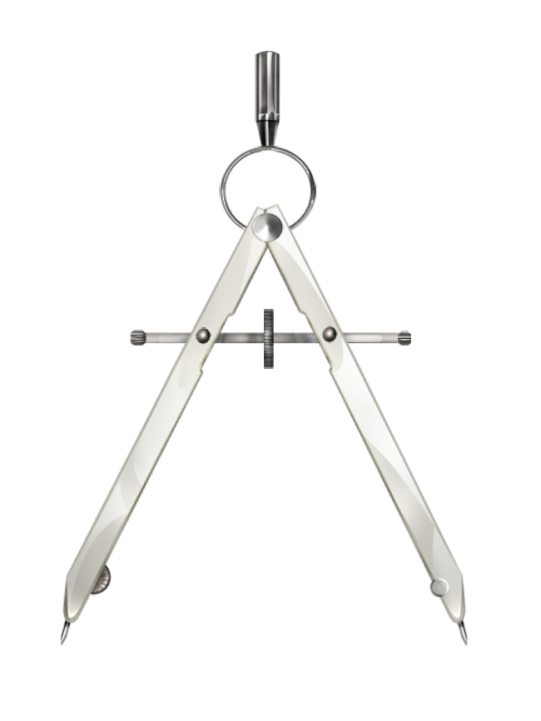 A
D
P3
С
B
Дано:
P1Q1,P2Q2,∠hl
Построить:
△ABC
такой, что  AC= P1Q1
AD – медиана = P2Q2
∠  DAC = ∠hl
Черновик
P2
Q2
D
P1
Q1
C
A
P4
h
l
Построение:
Построим точку А
Построим угол равный данному с вершиной в точке A
Отложим на луче АP5 отрезок AC= P1Q1
Отложим на луче CD, отрезок DB, равный CD
Построим отрезок АВ
P3
В
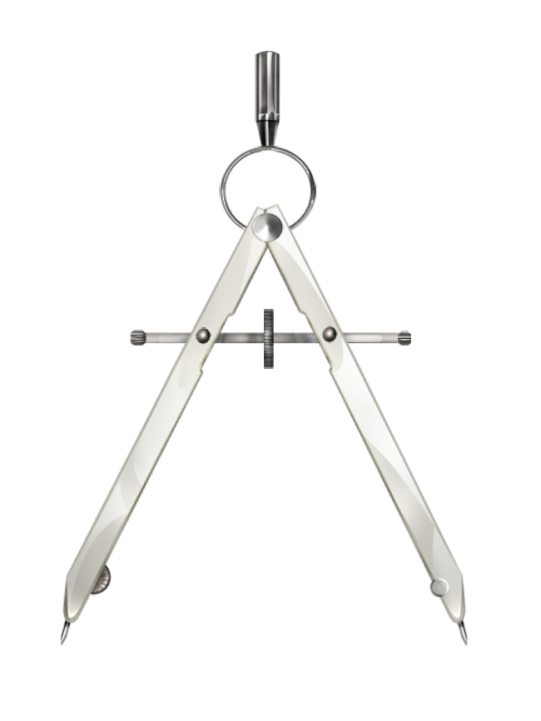 A
D
P3
С
B
Дано:
P1Q1,P2Q2,∠hl
Построить:
△ABC
такой, что  AC= P1Q1
AD – медиана = P2Q2
∠  DAC = ∠hl
Черновик
P2
Q2
D
P1
Q1
C
A
P4
h
l
Построение:
Построим точку А
Построим угол равный данному с вершиной в точке A
Отложим на луче АP5 отрезок AC= P1Q1
Отложим на луче CD, отрезок DB, равный CD
Построим отрезок АВ
6)   AC= P1Q1
      AD = P2Q2
      ∠  DAC = ∠hl
P3
В
A
D
P3
С
B
Дано:
P1Q1,P2Q2,∠hl
Построить:
△ABC
такой, что  AC= P1Q1
AD – медиана = P2Q2
∠  DAC = ∠hl
Черновик
P2
Q2
D
P1
Q1
C
A
P4
h
l
Построение:
Построим точку А
Построим угол равный данному с вершиной в точке A
Отложим на луче АP5 отрезок AC= P1Q1
Отложим на луче CD, отрезок DB, равный CD
Построим отрезок АВ
6)   AC= P1Q1
      AD = P2Q2
      ∠  DAC = ∠hl
P3
В
A
D
, △ АBC - искомый
Что и требовалось доказать.
P3
С